Изменение развивающей предметно-пространственной среды в течение тематической недели по теме « Домашние животные»в первой младшей группе
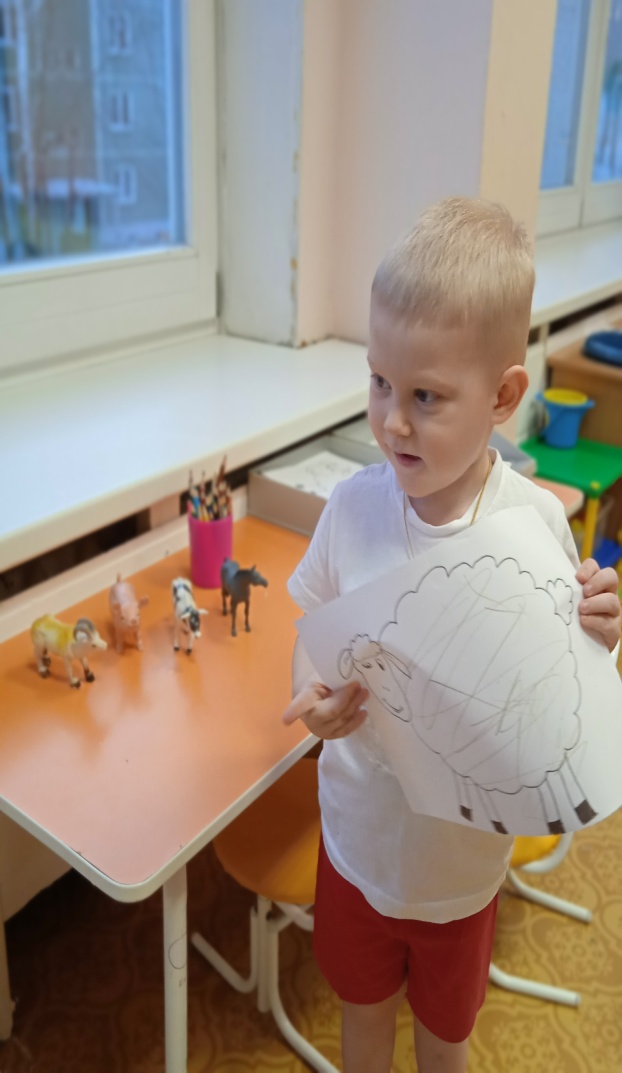 Понедельник Центр искусства: внесены раскраски по теме недели
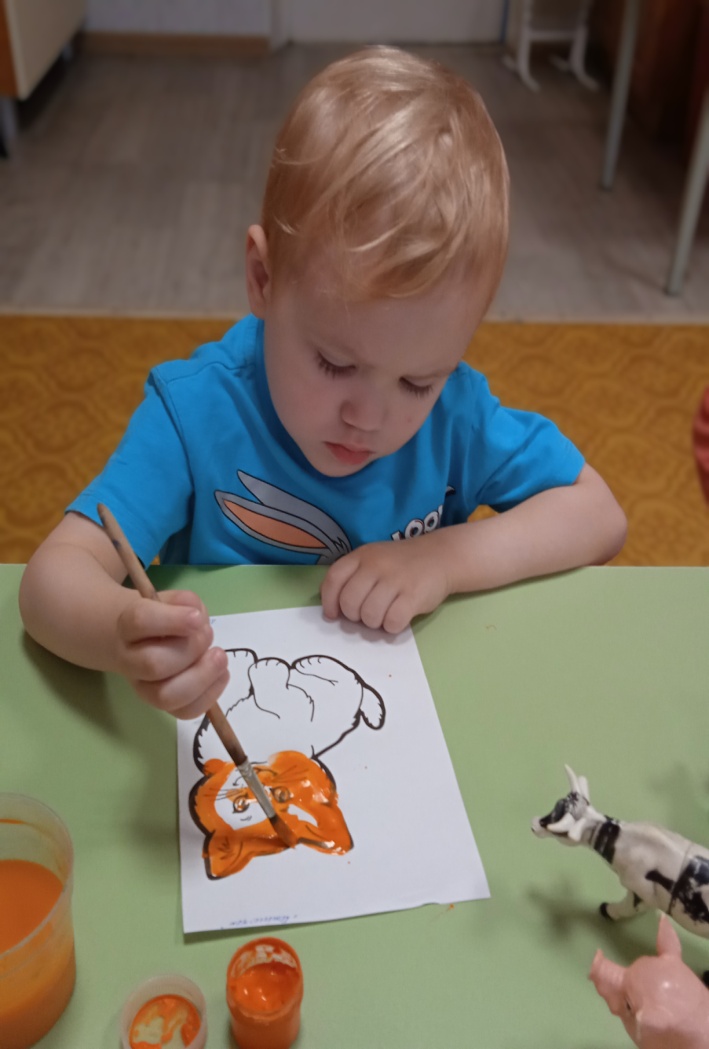 Вторник Центр литературы и развития речи:внесены книги, иллюстрации по теме
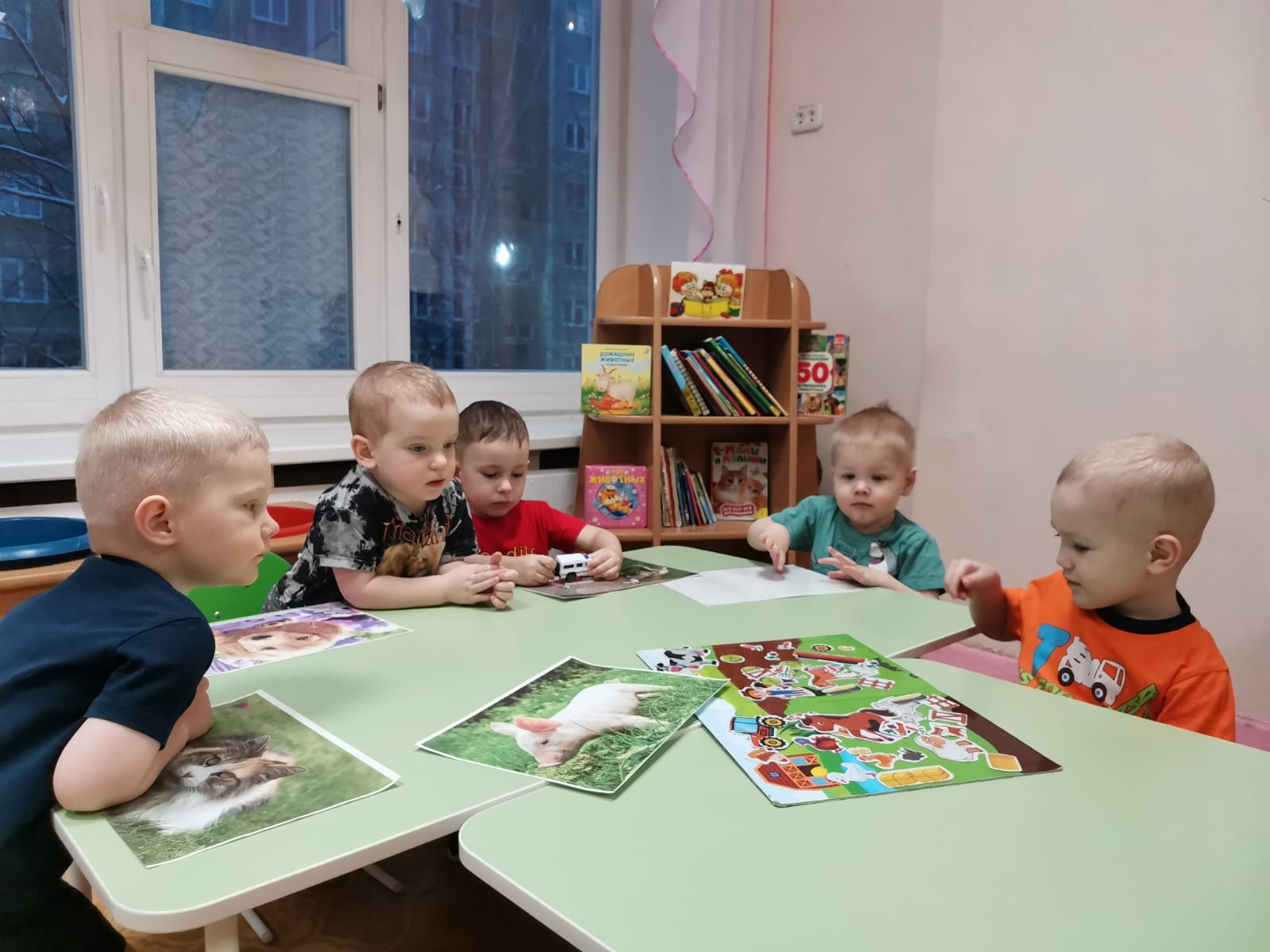 Среда Центр сюжетно-ролевой игры: внесены атрибуты для сюжетно-ролевых игр «Домашние  животные »
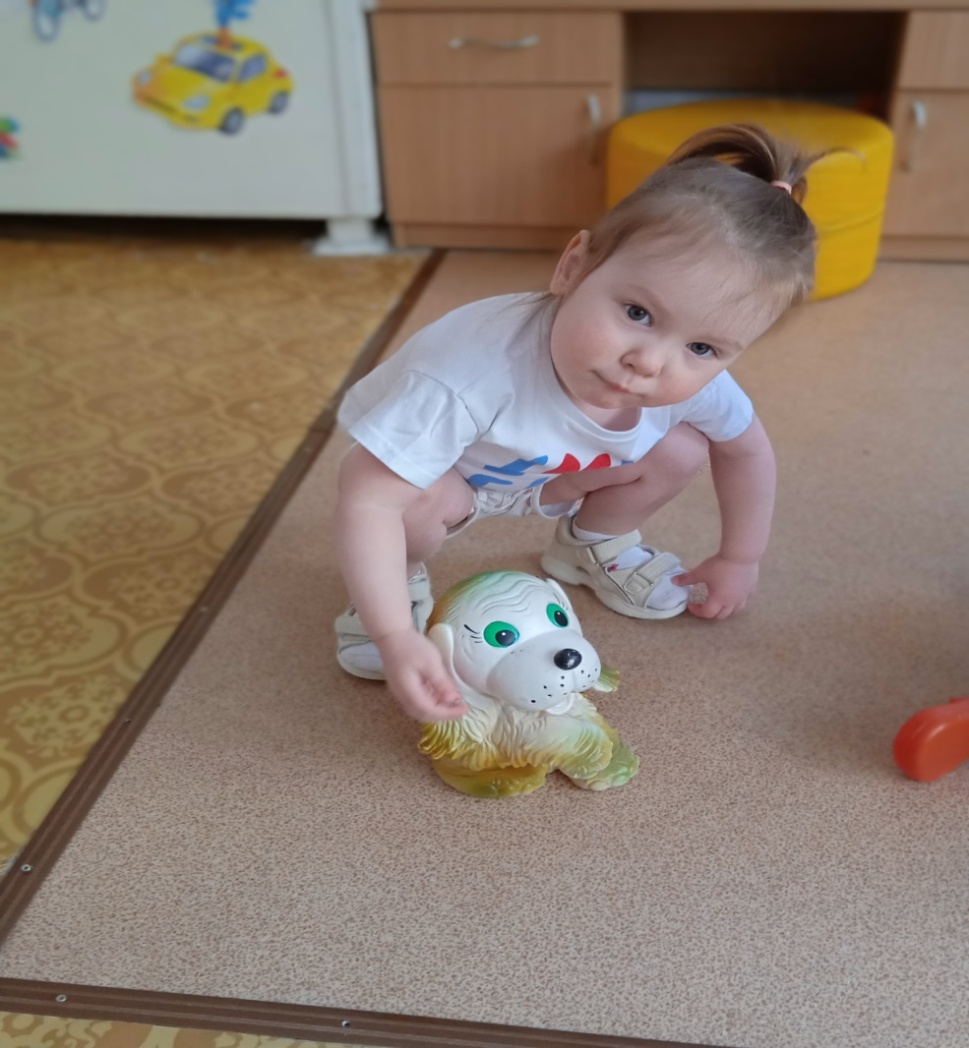 Центр  настольно печатных игр:  внесены настольно- печатные игры по теме.
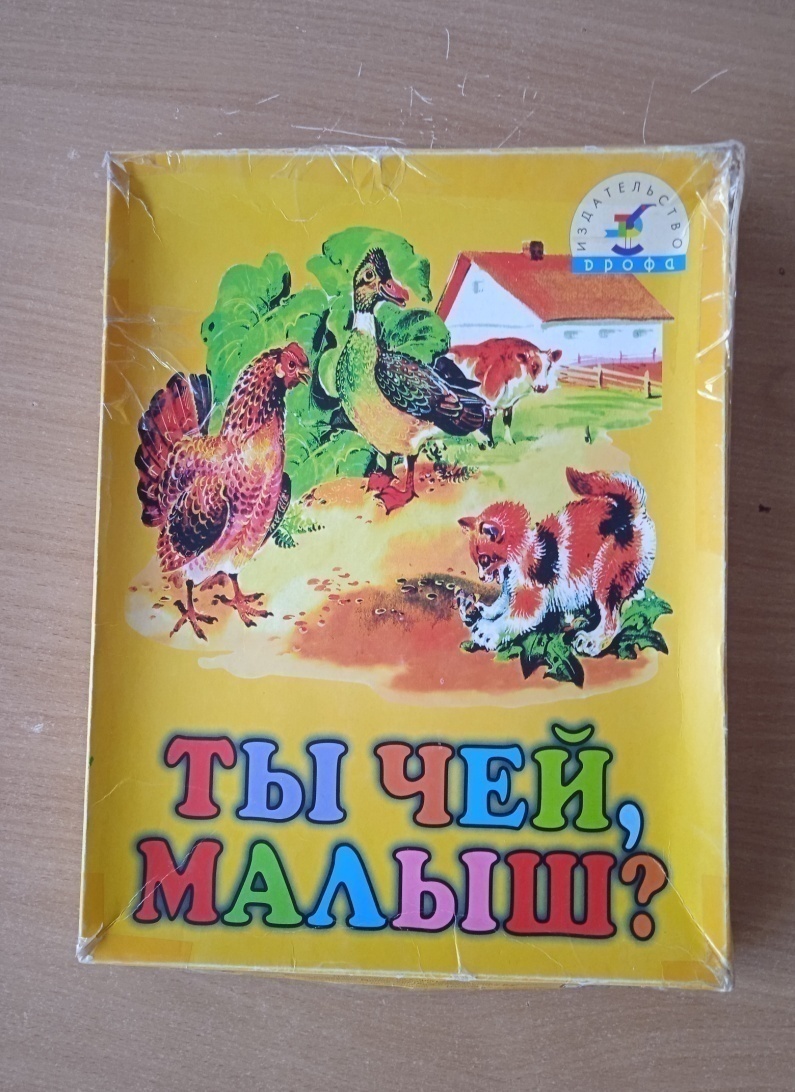 Четверг Центр игры : пополнен макетом «Ферма»
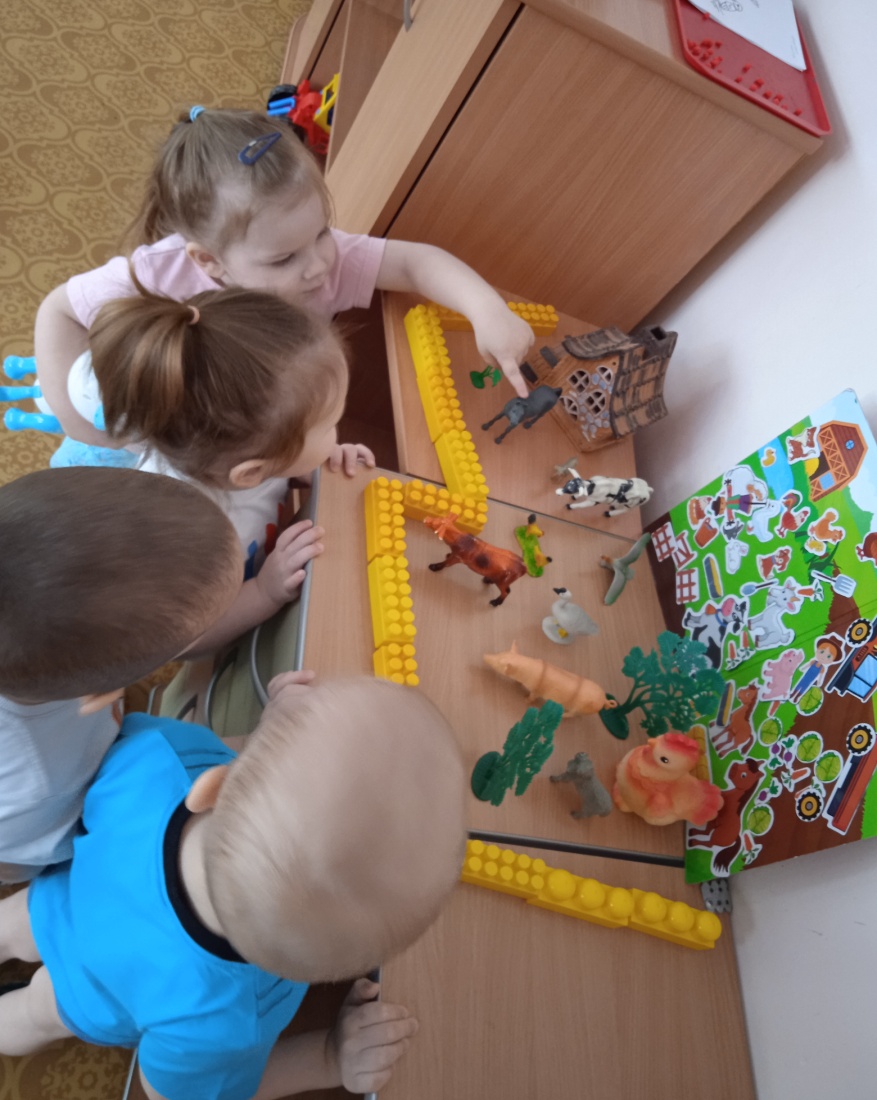 Пятница Итоговое мероприятие: выставка детских работ «Домашние животные»
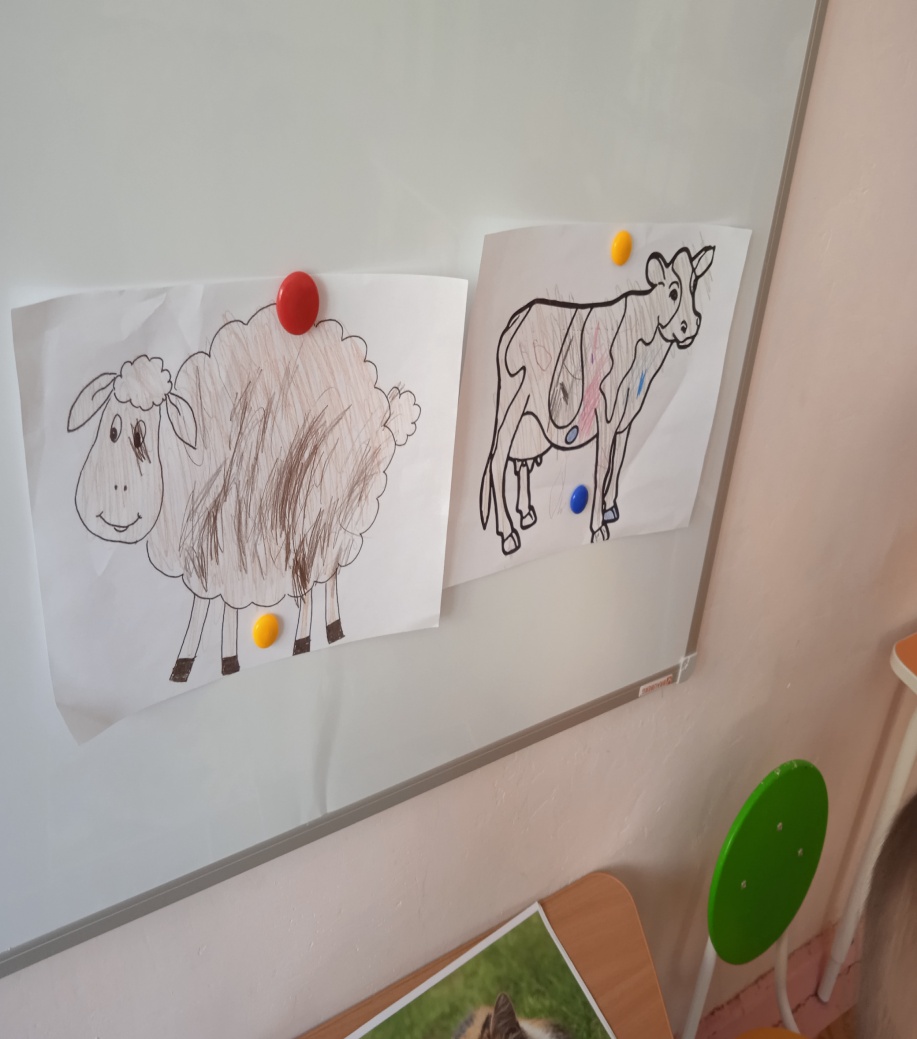